Les 3 Kosten
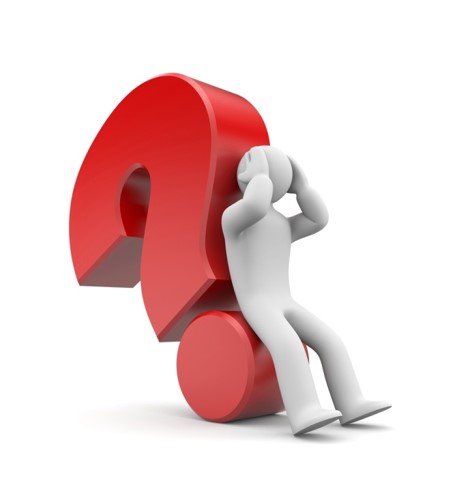 Complementaire kosten en Afschrijvingen
Herhalingen van begrippen uit de vorige lessen.
Wat is een exploitatie?
Een overzicht van alle opbrengsten en kosten die het bedrijf/de organisatie maakt.
Wat waren ook al weer exploitatiekosten?
We kennen Personeelskosten; huisvestingskosten; diverse kosten (dat kunnen er veel zijn).
Wat zijn kosten?
Alle NOODZAKELIJKE uitgaven die een bedrijf maakt om het zaakje draaiende te houden.
Wat is verspilling?
Alle andere kosten die niet gemaakt hadden hoeven worden. Deze mag je niet verrekenen.
Wat waren de Personeelskosten?
Dat zijn alle uitgaven die je voor je personeel moet doen. Zoals Loon, Werkkleding, Koffie en Thee in de kantine, het Personeelsuitje, Bonussen en Jubileum/verjaardagen/enz.
Laatste rondje kostenherhaling
Wat zijn DIRECTE kosten?
Dat zijn kosten die direct aan het product of dienst gekoppeld kunnen worden. Zoals het materiaal, de inkoopkosten, direct loon enz..
Wat zijn dan de INDIRECTE kosten?
Dat zijn de kosten die worden gemaakt, maar niet direct in het product of dienst terug te vinden zijn. Zoals de kosten van huur, opslag, gas/water/licht enz..
Welke twee systemen voor de afschrijvingskosten kennen we?
Lineaire afschrijving: elk jaar het zelfde bedrag.
Afschrijving van de boekwaarde: elk jaar een vast percentage van de boekwaarde.
Wat is het verschil tussen de technische en economische levensduur?
De technische levensduur is de tijd zolang de machine/het apparaat nog werkt.
De economische levensduur is die tijd dat de machine/het apparaat meer geld oplevert dan het aan onderhoudskosten verbruikt.
Complementaire kosten
Complementaire kosten zijn die kosten nodig zijn om een DPM in actie te houden.
Voor een auto zijn dat bijvoorbeeld:
Benzinekosten
Garagekosten
Reinigingskosten enz.
Complementaire kosten tel je op bij de andere kosten voor het product of dienst. 
Alle kosten samen vormen de “totale productkosten” door de lagere afschrijving, bestel kosten en diverse andere kosten gaat de kostprijs van het product of dienst tekens iets omlaag.
Op het moment dat de totale kosten weer stijgen is de economische levensduur ten einde (zie voorbeeld op pag.42)
We gaan dit nog uitgebreid oefenen.
Het huiswerk. Wie zijn welke problemen tegen gekomen?
Huiswerk van de eerste les: opdracht 3.1 op pagina 27 werkboek.
Wie heeft dat nog niet af?
Huiswerk van de tweede les: De opgaven: 3.2; 3.4; 3.5; 3.6; 3.14; 3.17 en 3.19.
We kunnen dat nu samen nakijken.

Huiswerk voor de volgende keer: 
De opgaven: 3,3; 3,7; 3,8; 3,11; 3,12

Hiervoor is de volgende wikiwijs aangemaakt: maken.wikiwijs.nl/150915
Let op deze wordt telkens weer aangevuld.